二年級雙語健體課程說明
徐嘉慧老師
1
健康：將心比心(同理心)
飲食/護齒行動/保健小學堂
上課內容
2
體育：體能活動
跳繩/飛盤/
拋接運球/跑步
準備上課
Sport Wear         運動服
Sport Bag         運動袋
Waterbottle
Towel
T-shirt / jacket
Sneakers

Pants / shorts

Tie up hair
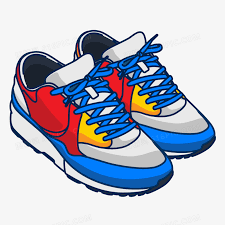 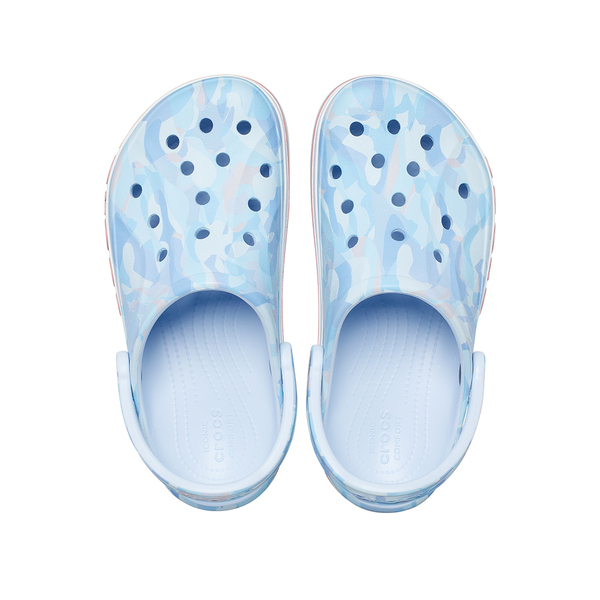 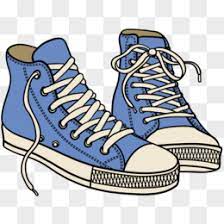 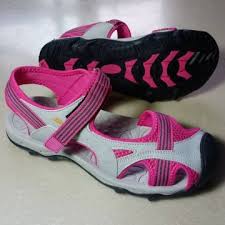 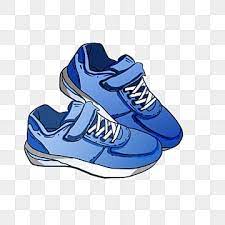 洋蔥式穿法
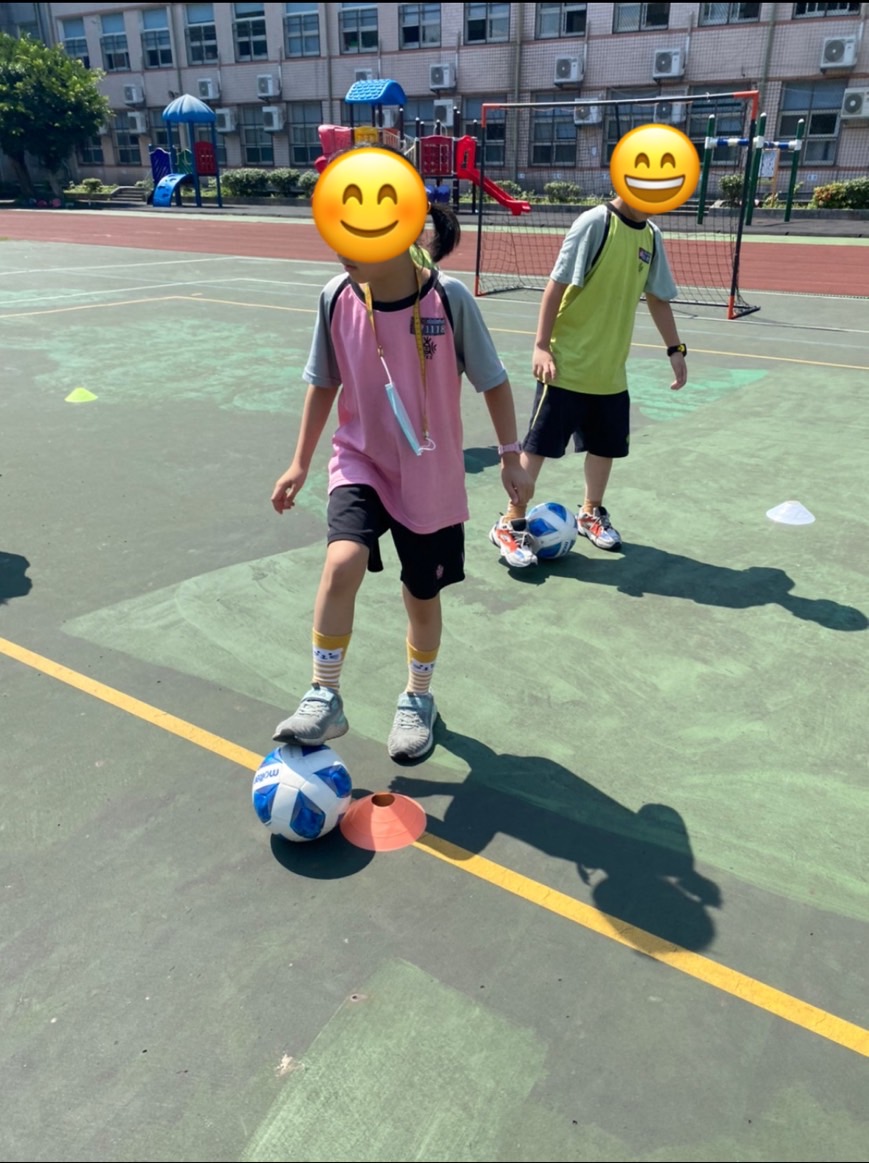 天氣預報
外短內長
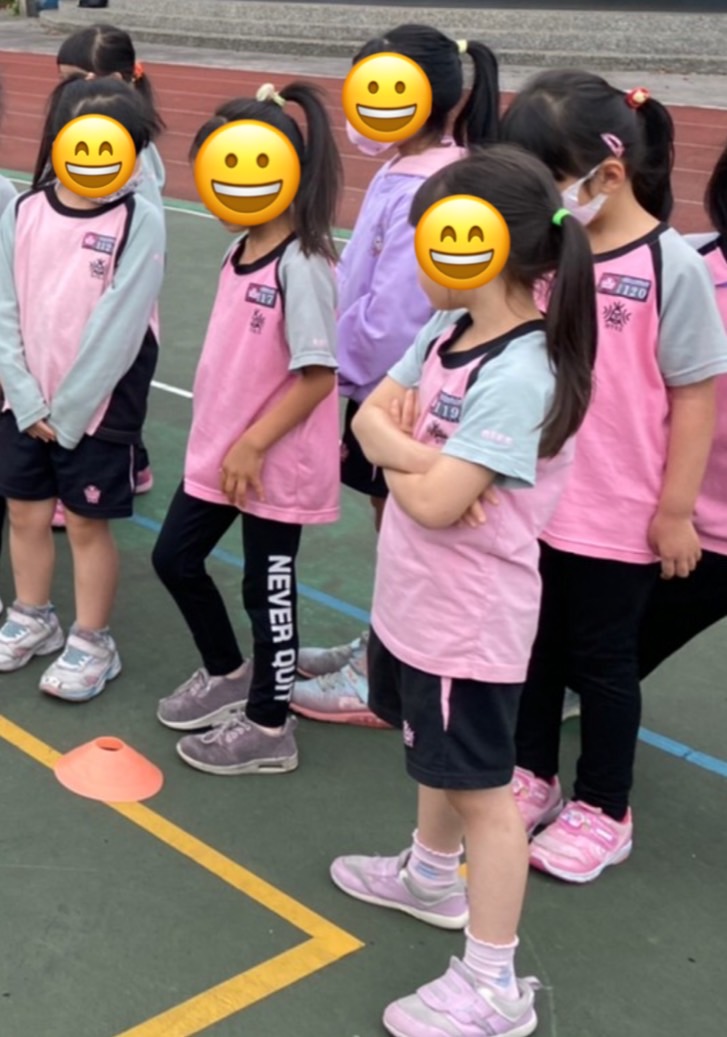 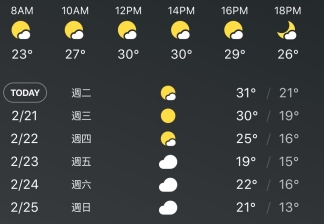 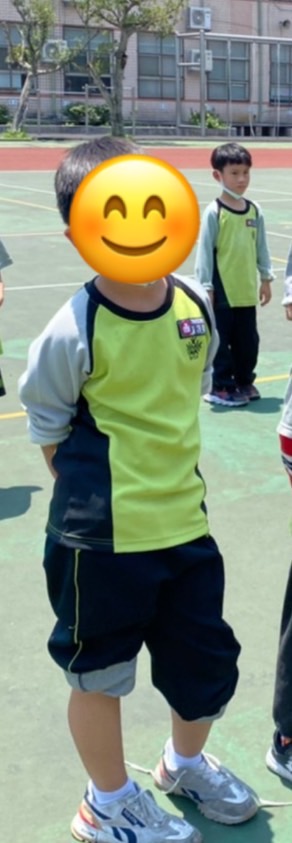 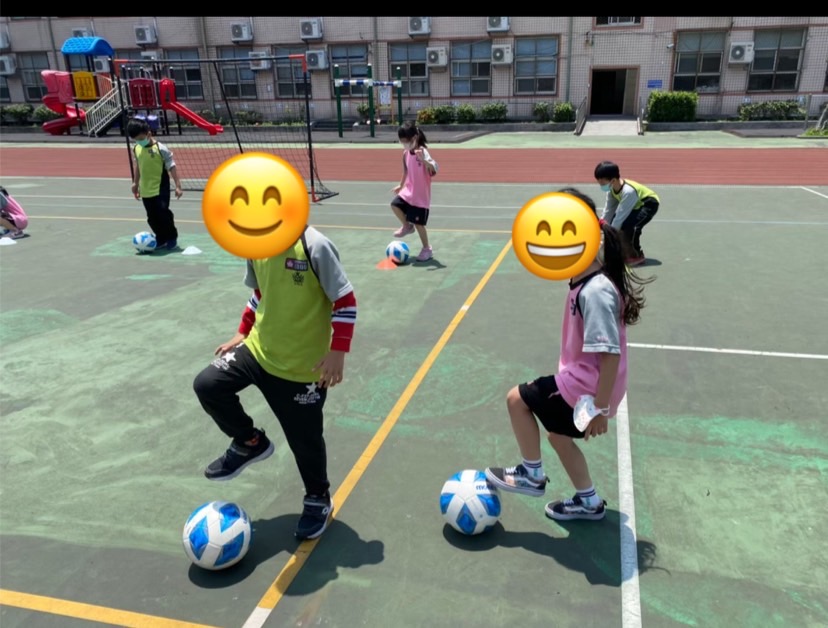 評量方式
知識：課程知能
技能：操作能力 (完成度+熟練度)
態度：出席狀況、上課態度、
              服裝儀容
Let’s play!
我們能做到  We can do …
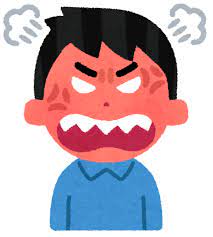 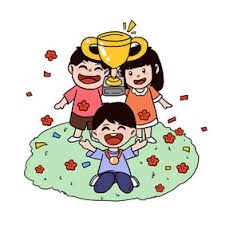 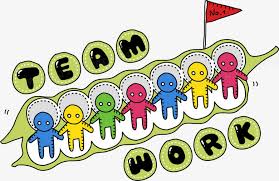 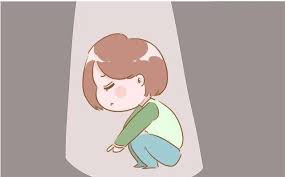 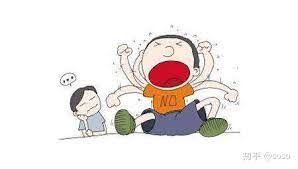 sportmanship
teamwork
運動家精神
團隊合作
學生能力What can students do now?
球(躲避球)
跳繩
Throw, catch, dribble
Jump rope
呼拉圈
飛盤
Hoola hoop
Frisbee
What We did …
https://magis.to/v/MFQbOEsRGS4yD0xpYw?l=vsm&o=i&c=c
THANKS!
DO YOU HAVE ANY QUESTIONS?
Please keep this slide for attribution